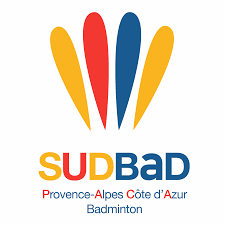 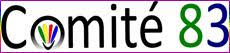 Trophée Départemental Adultes
Pour qui ?

Primo - licenciés
NC / P
Jeunes des catégories Minimes et Cadets
Pourquoi ?

Permettre la découverte de la compétition aux primo - licenciés par des compétitions de proximité
Comment ?

Durée : une journée
Lieu : club varois
Le Club

Organise l’événement en lien avec le comité (matériel, logistique)
Prévoit les bénévoles pour aider à la mise en place
Met à disposition la salle en lien avec sa Mairie
Le Comité 83

Communique le calendrier et accompagne le club hôte
Gère la communication aux licenciés en amont et les inscriptions
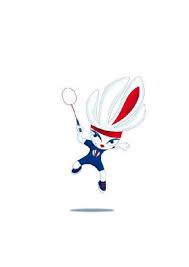